Welcome!
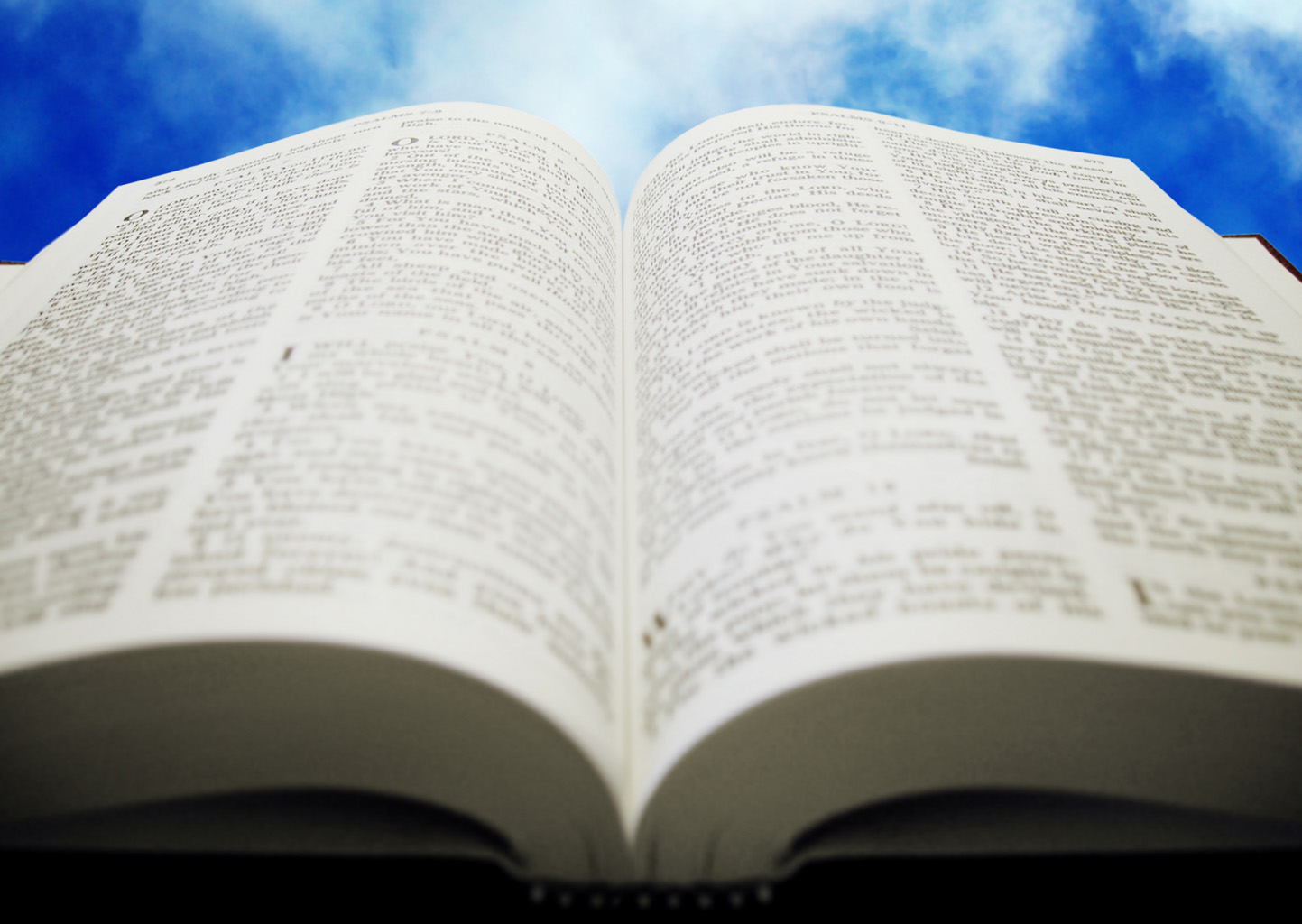 Sunday
Worship 		  		 9:30 AM
Sunday
Bible Class (Livestream) 	 5:00 PM
Wednesday
Bible Class (Livestream) 	 7:00  PM
www.SunsetchurchofChrist.net
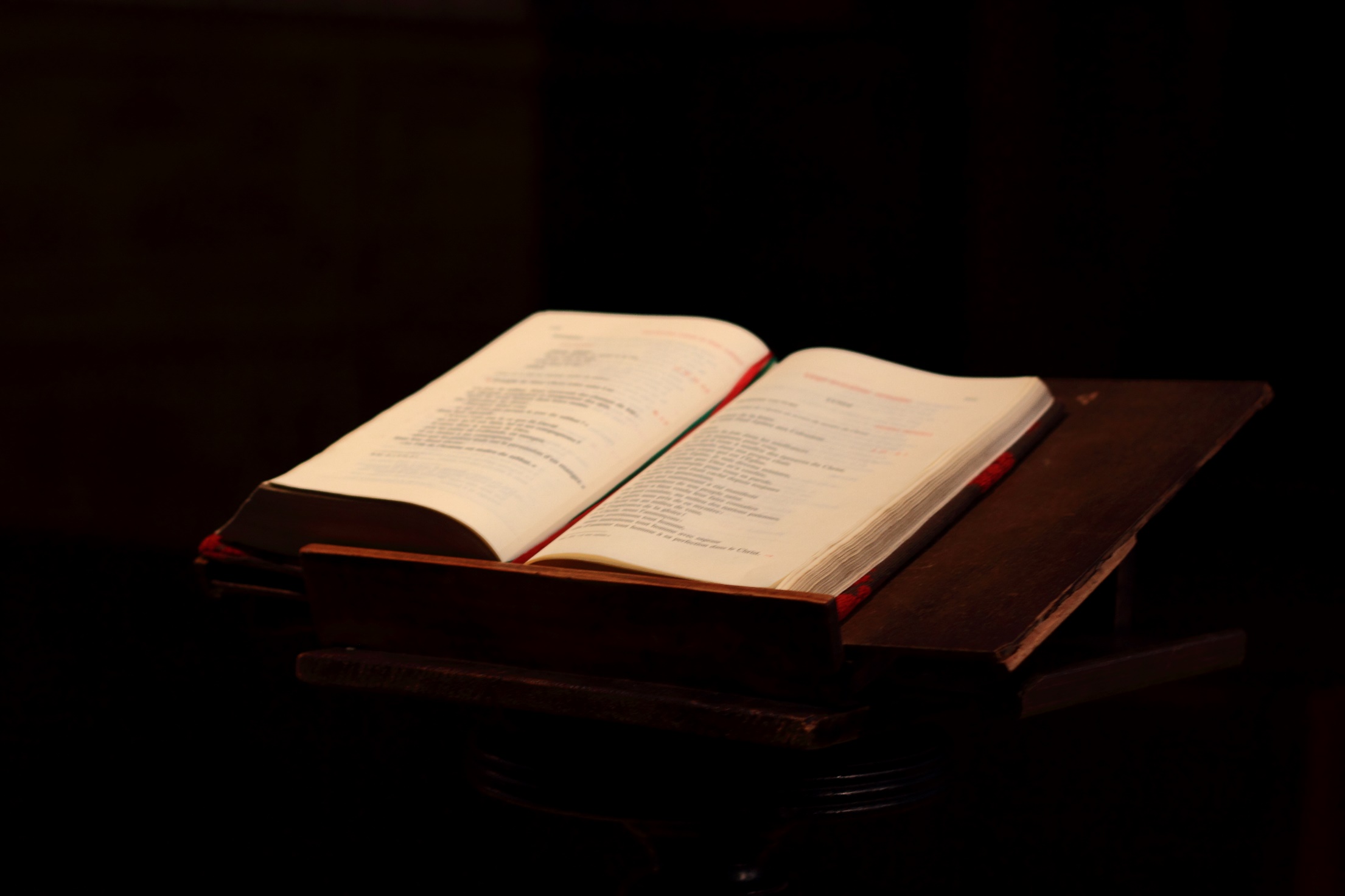 Romans 14:19 Therefore let us pursue the things which make for peace and the things by which one may edify another.
[Speaker Notes: Our theme this year: One Another

Thoughts on Spiritual Maturity - What makes you spiritually mature?]
A Context of Romans 14
Romans 14 (and 1 Corinthians 8)
	Eating things sacrificed to idols/unclean
		- ALL understood idols were nothing
		- SOME still felt conscientious about it
		- OTHERS lacked knowledge of it
[Speaker Notes: READ: Romans 14:15-23]
A Context of Romans 14
Romans 14 (and 1 Corinthians 8)
	Eating things sacrificed to idols/unclean
	Christian liberty
		- Different that liberty as we see it
		- Liberty NOT to do something
			1 Corinthians 8:9, Galatians 5:13
[Speaker Notes: 1Co 8:9 But beware lest somehow this liberty of yours become a stumbling block to those who are weak.
 Ga 5:13 ¶ For you, brethren, have been called to liberty; only do not use liberty as an opportunity for the flesh, but through love serve one another.]
A Context of Romans 14
Romans 14 (and 1 Corinthians 8)
	Eating things sacrificed to idols/unclean
	Christian liberty
	Strong and weak consciences 
		- Strong: no feeling of sin
		- Weak: sense of error in participation
[Speaker Notes: READ: Romans 14:15-23]
A Context of Romans 14
Romans 14 (and 1 Corinthians 8)
	Eating things sacrificed to idols/unclean
	Christian liberty
	Strong and weak consciences 
	Main theme: think about others
		 1 Thessalonians 5:15
[Speaker Notes: See that no one renders evil for evil to anyone, but always pursue what is good both for yourselves and for all.  1 Thessalonians 5:15]
And let us consider one another in order to stir up love and good works, 							Hebrews 10:24
Thinking Of Others
One of the chief evidences of spiritual maturity 
	- How do my actions affect others
	- How do my words affect others

Spiritually, are you children or grown in Christ?
Do you pursue peace and edification of others?
Thinking Of Others
Do you think of others with your words?
	Unnecessary opinions vs. edification
	Speaking in anger vs. speaking in love
	Provoking wrath vs. provoking 

Let us not become conceited, provoking one another, envying one another      Galatians 5:26
[Speaker Notes: Do you ever say (or post) things that you know will anger others?
Do you ever say things just to let everyone know you have an opinion?
Do you ever say things because you know you have a “zinger”? 

Ga 5:26 Let us not become conceited, provoking one another, envying one another.]
Thinking Of Others
Do you think of others with your deeds?
	Assembly with the Saints
	Participation with the Saints
	Impact of perception
Not forsaking the assembling of ourselves together, as is the manner of some, but exhorting one another  		 Hebrews 10:25
[Speaker Notes: READ: Romans 14:15-23]
The Romans 14 Dilemma
You who make your boast in the law, do you dishonor God through breaking the law?									Romans 2:23 

We are often offended by inconsideration
We are often guilty of the same
[Speaker Notes: Ro 2:21 You, therefore, who teach another, do you not teach yourself? You who preach that a man should not steal, do you steal? 22 You who say, "Do not commit adultery," do you commit adultery? You who abhor idols, do you rob temples? 23 You who make your boast in the law, do you dishonor God through breaking the law?]
The Romans 14 Application
Growing in spiritual maturity:
- It is easier to forgive when guilty of the same
	Hebrews 4:15
	Matthew 18:23-35
[Speaker Notes: Heb 4:15 For we do not have a High Priest who cannot sympathize with our weaknesses, but was in all points tempted as we are, yet without sin.]
The Romans 14 Application
Growing in spiritual maturity:
- It is easier to forgive when guilty of the same
- It is important to know when to speak
	James 1:19-20
[Speaker Notes: Jas 1:19 ¶ So then, my beloved brethren, let every man be swift to hear, slow to speak, slow to wrath; 20 for the wrath of man does not produce the righteousness of God.]
The Romans 14 Application
Growing in spiritual maturity:
- It is easier to forgive when guilty of the same
- It is important to know when to speak
- It is important to know what to say
	Ephesians 4:29
	Colossians 4:6
[Speaker Notes: Eph 4:29 Let no corrupt word proceed out of your mouth, but what is good for necessary edification, that it may impart grace to the hearers.
Col 4:6 Let your speech always be with grace, seasoned with salt, that you may know how you ought to answer each one.]
Being Spiritual Begins:
Hearing and Believing – Romans 10:17
Confessing Jesus as Lord – Romans 10:9
Repentance from sin – Romans 2:4
Baptism in water into Christ – Romans 6:3
Continuing in Christ – Romans 11:22